Lisa WoodProcurement Technical Assistance Center PTAClwood22@gmu.edu
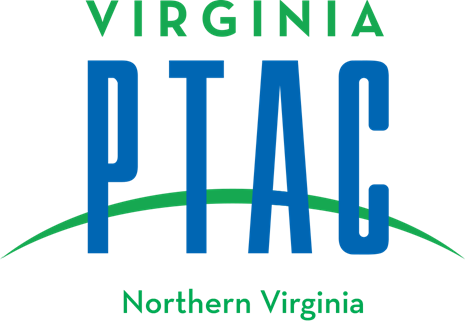 Agenda
Understand Uniform Contract Format – RFP
Things to consider before writing
 Proposal writing tips
 Typical evaluation criteria
 Win Theme development
 Keys to proposal success
 Typical elements of successful proposals
 Why proposals lose points
Anatomy of an RFP (Federal)
Uniform Contract Format (FAR Part 15)
Part I -The Schedule (Sections A -H)
Part II -Contract Clauses (Section I)
Part III -Attachments/Exhibits (Section J)
Part IV –Representations, Instructions, Selection Criteria (Sections K -M)
3
Part 1: The Schedule (A-H)
Describes the need, technical specifications, deliverables, period of performance, schedule, personnel requirements, any government provided property, and any special requirements. 
  
Read it, read it again, then have someone else read it
Section A: General Information
One-page solicitation form

Where and when to submit the proposal

Contact information for the agency

May include special instructions
B: Supplies or Services and Price/Costs
Period of Performance
Line by line list of deliverables, contract line items (CLINS)
Specifies pricing structure for the contract
Make sure you are using the correct pricing format (as prescribed in the solicitation)
These line items are what you get paid for; make sure they are priced correctly and that you can deliver as defined
C: Statement of Work
Heart of the proposal
Specifies the Agency need, supplies and/or services
Detail of supplies and/or services requirements
May reference supplements in Section J Attachments
Do not deviate  
Use the headings in “C” for outline
D: Packaging and Marking
Sometimes found in Section “F” or “G” 
How items are to be packaged
How items are to be labeled
RFID or IUID
Read the packaging specs (MIL-STD-129, MIL-STD-2073, ASTM D3951 Commercial Packaging)
Be mindful of the cost to deliver or package
E: Inspection and Acceptance
If, where and when inspection will occur

May require a quality assurance process

Allow time for inspection in order to meet deadlines

If DoD, know your DCMA inspection POC
F: Deliveries and Performance
Where, when and how line items are to be delivered

Refer to “B” as reference

Make sure you have adequate time to deliver
G: Contract Administration
Status and other reporting requirements
Accounting information
Required forms
How and when you will be paid
Contact Information
Clarifies the terms of your relationship with the Agency
H: Special Contract Requirements
Catch-all for items not already covered in previous sections
Part 2- I: Contract Clauses
All regulations required by law
Length depends on the type of contract
Written in Government speak, review with your attorney 
   if you are uncomfortable with the language
Once you sign, you are bound by these clauses
Part 3 - J: List of Attachments
Cross sectioned reference table of contents for any appendices and/or supplementary materials
Part 4 - K: Representation & Certifications
Eligibility to bid
Certification
Socio economic status documentation
Income tax returns
Hiring and employment practices
Make sure you qualify to respond
L: Proposal Preparation Instructions
How to prepare the proposal
Formatting, packaging and submission of the proposal
Policies on amendments
Length of specific sections
Proposal delivery
Deviation will cost you the contract
M: Evaluation Factors
This is how you will be scored
Points assigned to each section
Use this to evaluate your proposal
Highest scoring offer, wins
Go- No- Go Decision
Resources
Time
Capacity
Finances
Technical Skill
Experience
If “NO” to any of these, PASS!
No-Go
If you decide to not submit a proposal
 Stay in the Game
 Submit No Offer letter
 Explain why
Results
 Stay on their list for future opportunity
 Prove interest and capability
 Possible modification to Solicitation
Go! Now Consider
Who is your audience 
 Why you are writing to them 
 What are you trying to say to them 
 How will you say what it is that you’re trying to say 
 What are the most important things to tell them
Capture Strategy
Perform comprehensive examination of solicitation package
Consider market research information
Develop key reason why the Customer should purchase from 
   you rather than competitor
(Capture strategy)
Capture Strategy woven throughout proposal reminding buyer 
   yours is best solution
(Win Theme)
Preparing to Respond
Review:
Directions
Evaluation criteria
Deliverables, Pricing Documents
Fill-ins
Items that will need attention
Add-ins you might need to prepare
Standard Forms
Clauses
Organize!
Duplicate working copies of solicitations
Create storyboard
Review solicitation with key players and delegate tasks
Engineering, Production, Accounting, Pricing, etc.
Use a Proposal Preparation Checklist
Monitor solicitation changes; “Watch this Opportunity” , if on SAM
Amendments
READ, READ, READ!
Win Themes
Tell the Buyer You:
Understand requirements
Know what is important to them
Have the capability to satisfy Customer’s requirements
Are the best value to the Customer
Why you are better qualified than the competition
Why you are the best candidate for the project
Win Theme Development
Strengths
Know how to articulate your strengths
Experienced leadership
Technically sound 
Well-developed strategies
Strong commitment to quality
Differentiators
What separates you from the pack
How you will provide Best Value
Document your
Value
Quality
Past Performance
25
Past Performance Narrative
Should also include:
 Any problems that occurred
Subsequent resolutions, lessons learned
 Key players, names, contact info
Key agency/company people, info, contacts
Past Performance
If the solicitation requires Past Performance (PP) references:
Each PP document created should:
Meet the requirements of that particular solicitation 
   (page limitations, font size)
Follow all instructions
Align with the particular project focus
Provide the appropriate personnel point of contact information
Ultimate Goal – project the exact type of capabilities required for the 
proposed project
Proposal Evaluation Goals
Experience with supplies/services
Technical Capabilities
Soundness of quality control program
Management Capabilities
Caliber of purchasing process
Past performance
History of “on time” delivery
Proposal Evaluation
Criteria used to eliminate contractors who are not qualified to perform the work or who did not explicitly follow the solicitation instructions
Elements of Risk Management and Risk Mitigation
Proposal evaluation criteria is specified in Section M
29
Evaluation Factors
Past performance
References
Financial stability
Approach 
Qualifications of staff and team members
Management 
Safety, delivery, warranty, etc.
30
Successful Proposals
Convince the Buyer- 
you understand requirements  
you can solve their problem(s)
 you can provide Best Value
you can do the job 
(facts, figures, references, insights, and resumes)
31
Elements of Successful Proposals
Followed Instructions
Understood the problem and scope
Submitted on time
Professional 
Formatted properly
Understood evaluation criteria
Cost/Budget reasonable
32
Proposals Lose Because
Failure to follow instructions
Questionable understanding of requirements
Incomplete responses—no specifics
Noncompliance with specification
Insufficient resources or insufficient information about resources
Technical/price imbalance
Poor proposal organization –not logical
Wordiness
33
Why Proposals Fail
Failure to show relevance of past performance
Unsubstantiated rationale for approaches
Restating (parroting) requirements without explaining how they will be performed
Unprofessional appearance, typos, unnumbered pages, smudges, poor grammar, white out, etc.
34
Your Proposal Will Fail
If you do not show:
Experienced personnel
Understanding of technical aspects of SOW
Address safety concerns
Have adequate facilities 
Relevant past performance
Have documented quality assurance, process and  accounting
Sufficient capacity
35
Final Prep- Responses
Follow Requirements
Directions – task list
Evaluation criteria – copy to every writer
Deliverables – checklist, timeline, responsibility
Fill-ins – assign main person
Items that will need attention - list
Standard Forms – how many, for what
Add-ins you must prepare – what, who, when
Critical Element:
Make clear that you understand the Customer’s needs and explain in specific detail how your company will meet their requirements.
36
Final Prep
Check for any added amendments
Make sure: 
Directions – font, sizes, page limitations, margins
Evaluation criteria 
Deliverables 
Fill-ins 
Punctuation, grammar
37
Final Prep
Review the Solicitation again
Directions – anything missed
Evaluation criteria – met all requirements
Deliverables – all present and accounted for
Fill-ins - complete
Items that will need attention - checked
Add-ins you might need to prepare – done?
Standard Forms – filled in, dated, signed
Clauses – filled in?
38
Proposal Package - Delivery
According to directions
Electronic, Paper, Paper & Electronic, # copies
Cover, bind, not bind, envelope, clip, staples
Date, time stamped, receipts, proof
Deliverables – all present and accounted for?
In order?
Standard Forms – filled in, dated, signed
39
If You Lose - Ask for a Debriefing
Learn from it
What was missing?
Where can you improve?
What would have made it a winner?
Thank the CO for their time and consideration
40
If You Win - Ask for a Debriefing
Clarify packaging, delivery, inspection and labeling
Schedule a kick-off meeting
Request milestone payments if necessary
Thank the CO for their time and consideration
41
Doing Business with the FAA
Getting Started
Small Business Office (SBO): Doing Business with the FAA as a Small Business
guidanceT3.8.6.pdf (faa.gov)
acquisitionManagementPolicy_3.pdf (faa.gov) (AMS)
Small Business Office (SBO): FAA Subcontracting Directory
43
Next Step? Ask your local PTAC
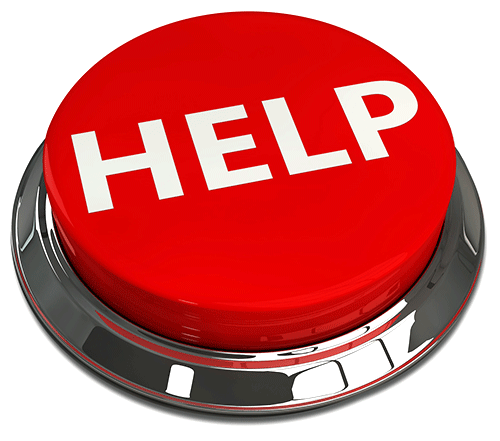 Full training calendar: www.virginiaptac.org 
Bid Match Service Subscription (110+ Federal, State, Local, International)
Free, confidential counseling
Outside Virginia, visit www.aptac-us.org to find your local PTAC
Thank you for Your Time and Consideration!
Lisa WoodProcurement Technical Assistance Center (PTAC)lwood22@gmu.edu
45